Overview on the Internet in the Arab Region
M Feras Bakkour
CEO
Arab internet & Telecom Union ( ARISPA)
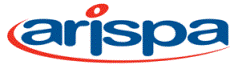 Content
ARISPA in brief
Global and Regional Overview – Internet Penetration Rates 2015
Levant Countries - Internet P.R 2000 – 2015
Comparison – Levant vs Arab States
Allocated IPV4 2015
IPV4 Future situation
What can ARISPA do to help?
Conclusion
2
RIPE NCC Regional Meeting - Beirut
4/25/2016
The Arab Internet & Telecom Union(ARISPA)
An International Organization – None for Profit
Founded in 2006 by 10 ISPs representing 8 Arab Countries. 
Working under the umbrella of the Arab Economic Union Council – The League of Arab States
General Secretariat office was registered in Manama – Kingdome of Bahrain 2006.
Then Moved to Beirut – Lebanon in 2015
Members as of 2015 : 20 members representing 10 Arab countries
Membership is open to all Arab Internet and Telecom companies.
3
RIPE NCC Regional Meeting - Beirut
4/25/2016
ARISPA Members 2015
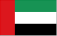 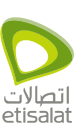 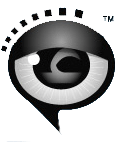 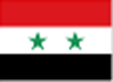 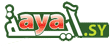 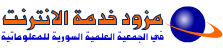 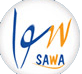 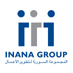 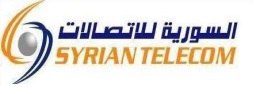 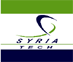 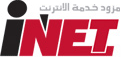 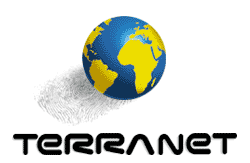 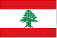 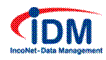 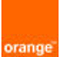 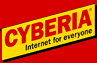 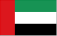 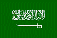 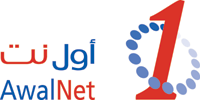 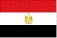 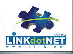 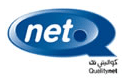 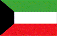 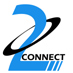 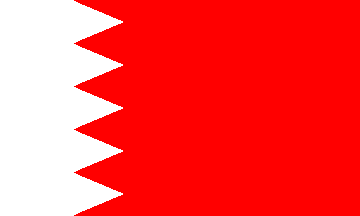 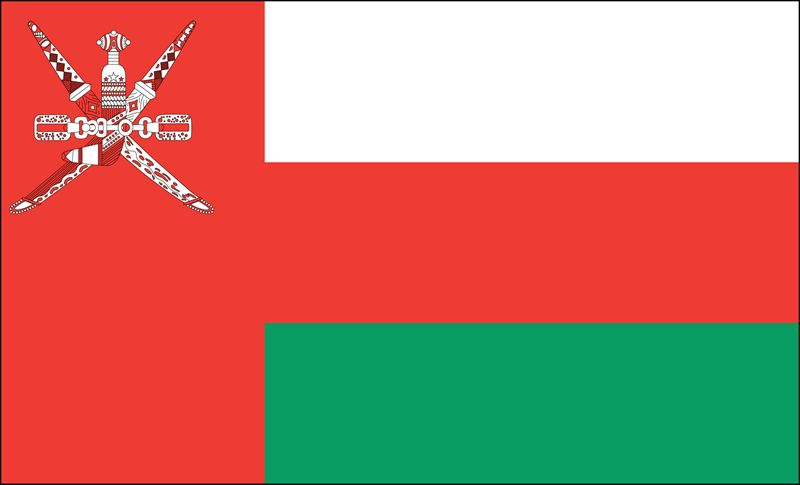 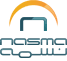 4
RIPE NCC Regional Meeting - Beirut
4/25/2016
Internet usage & penetration rates (Global Overview)
5
RIPE NCC Regional Meeting - Beirut
4/25/2016
Internet penetration rates 2015 (Global overview)
6
RIPE NCC Regional Meeting - Beirut
4/25/2016
internet penetration rates(Levant countries)
7
RIPE NCC Regional Meeting - Beirut
4/25/2016
Internet penetration rates 2015 (Comparison)
8
RIPE NCC Regional Meeting - Beirut
4/25/2016
Allocated IPV4 ip`S 2015
9
RIPE NCC Regional Meeting - Beirut
4/25/2016
IPV4 – The last oil drop !!
Internet subscriptions are growing;
More ISP`s are entering the market;
More services are being implemented; 
RESULTING IN;
HUGE CONTINOUS DEMAND of IPs, 
while we are facing
SHORTAGE in SUPPLY
10
RIPE NCC Regional Meeting - Beirut
4/25/2016
Options available
Short Term Options;
Buying new IPV4 addresses from other LIRs;
High cost ( around 8 $ /IP or even more )

Leasing IPV4 addresses from other LIRs;
High annual cost ( X $ ), and RISK

Go through an endless growing NATING loop;
Limited  Validity Solution
11
RIPE NCC Regional Meeting - Beirut
4/25/2016
Options available
LONG Term Options;
MOVING TO IPV6;
MOVING TO IPV6;
MOVING TO IPV6;
MOVING TO IPV6; 
MOVING TO IPV6; 
MOVING TO IPV6; 
MOVING TO IPV6;
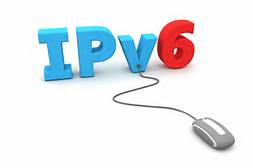 12
RIPE NCC Regional Meeting - Beirut
4/25/2016
Options available
EVEN BOTH !!!

PAY the HIGH COST of staying with IPV4

Then ….. discover ….that you have to; 

MOVE TO OPTION 2
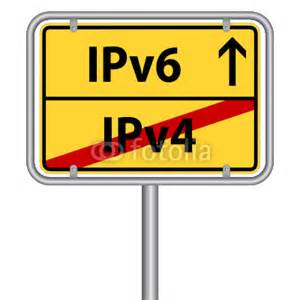 13
RIPE NCC Regional Meeting - Beirut
4/25/2016
The case…..
The QUESTION is no longer 
                     
                                WHY should we move to IPV6?
    But became,

                            WHEN shall we start?
14
RIPE NCC Regional Meeting - Beirut
4/25/2016
How can arispa help and support?
ARISPA can play a supportive role to help and support members during the transition phase in several ways;
Provide the needed consultancies and best practices to guide the transition.
Provide the needed expertise to supervise and manage the migration.
Coordinate among members to share the IP resources available within ARISPA members pool according to a certain agreement.
Negotiate the best terms and conditions with the vendors to provide the members with the required services during the transition phase.
Always coordinate and cooperate with the RIPE NCC to facilitate this transition.
15
RIPE NCC Regional Meeting - Beirut
4/25/2016
Conclusion
Internet subscriptions to reach 5 Billions in 2020.
Moving to IPV6 is a MUST.
Better NOW than Later.
Investing in deploying IPV6 and cover the cost from the IPV4 high selling prices.
ARISPA and Ripe NCC, are here to help and support…..
                                                                                …..USE US.
16
RIPE NCC Regional Meeting - Beirut
4/25/2016
Thank you
ferasbakour@arispa.net
www.arispa.net